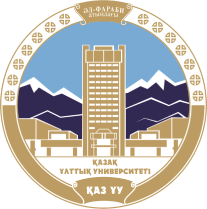 КазНУ им. аль Фарабиисторический факультет кафедра истории Казахстана
Удербаева С.К. 
Лекция по курсу «Микроистория» для магистрантов специальности «История (7M01601)».
Лекция 3
Карло Гинзбург – один из основоположников микроистории.
Биография.Карло Гинзбург - родился 15 апреля 1939 г. в Турине в семье писательницы Натальи Гинзбург и филолога, историка и литературного критика Леоне Гинзбург, итальянский историк, один из основоположников микроистории, внес значительный вклад в методологию истории, социальную историю. После окончания в 1961 году Высшей нормальной школы в Пизе получил ученую степень по истории. Преподавал в университетах Италии (Рим, Болонья, Лечче), США (Лос-Анджелес), с 2006 года преподает в альма-матер.Лауреат целого ряда премий, в числе которых премия немецкого историка Аби Варбурга в 1992 году, литературная итальянская премия Виареджо в 1998 году,  престижной итальянской премии Фельтринелли в 2005 году, международной премии за высшие достижения в науке и культуре Бальцана в 2010 году.
Наиболее популярная книга К. Гинзбурга «Сыр и черви. Картина мира одного мельника, жившего в XVI в.» переведена на восемнадцать языков, ее можно назвать историческим бестселлером.
Сыр и черви
Обложка книги К. Гинзбурга «Сыр и черви. Картина мира одного мельника, жившего в XVI в.». Издательство РОССПЭН, 2000 год.
Большое влияние на формирование научных взглядов Карло Гинзбурга оказали русская литература XIX века и советский кинематограф 1920-30-х годов, с которыми он познакомился благодаря своим родителям. Отец Леон Гинзбург, был родом из Одессы, исследовал русскую литературу XIX века и переводил ее на итальянский язык, в 1944 году был арестован и убит нацистами.
Первая монография К. Гинзбурга - «Бенанданти. Ведовство и аграрные культы на рубеже XVI и XVII вв.» (1966) - была посвящена пережиткам языческих культов плодородия в области Фриули в Северной Италии.
Наиболее известная работа Гинзбурга — Сыр и черви. Картина мира одного мельника, жившего в XVI в. (1976), переведена на 18 языков.
В этой работе Гинзбург на материале протоколов инквизиции описывает взгляды еретика-самоучки Меноккио (Доменико Сканделло), мельника из Фриули. Название книге дала идея Меноккио о том, что ангелы и бог появились из хаоса точно также, как и черви в сыре. Меноккио высказывал в деревне радикальные мнения о структурной организации мира, об Иисусе, о христианской церкви и других религиях.
В работе «Ночная история. Истолкование шабаша.»  К. Гинзбург предположил, что негативное восприятие ведьм сравнительно позднее и связано с деятельностью инквизиции, в то время как изначально в массовом сознании их оценивали нейтрально или даже положительно, признавая за ними способность осуществлять связь с потусторонним миром в интересах людей. В 1999 году вышел сборник статей «История, риторика и доказательство», построенный на полемике с постмодернистской историографией.
Литература:
Гинзбург К. Загадка Пьеро. Пьеро делла Франческа. – М.: Новое литературное обозрение. 2019. 
Гинзбург К. Сыр и черви. Картина мира одного мельника, жившего в XVI в. - М.: РОССПЭН, 2000. 
Гинзбург К. Мифы – эмблемы - приметы. Морфология и история. - М.: Новое издательство, 2004. 
Гинзбург К. Судья и историк: Размышления на полях процесса Софри. - М.: Новое литературное обозрение, 2021.
Вопросы для самоконтроля:
Историография темы.
Какие работы по микроистории написаны К. Гинзбургом?
Какие источники использовал К. Гинзбург в своих научных исследованиях?